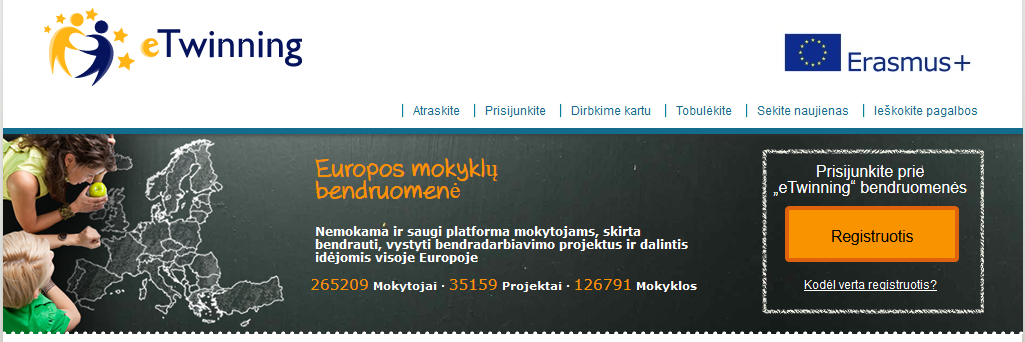 www.etwinning.net
eTwinning įrankių pristatymas (naujasis TwinSpace)
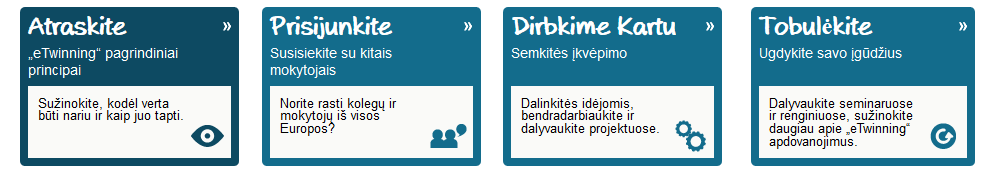 Raminta Birgėlienė
www.etwinning.lt
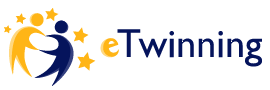 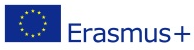 Įrašykite adresą: www.etwinning.net
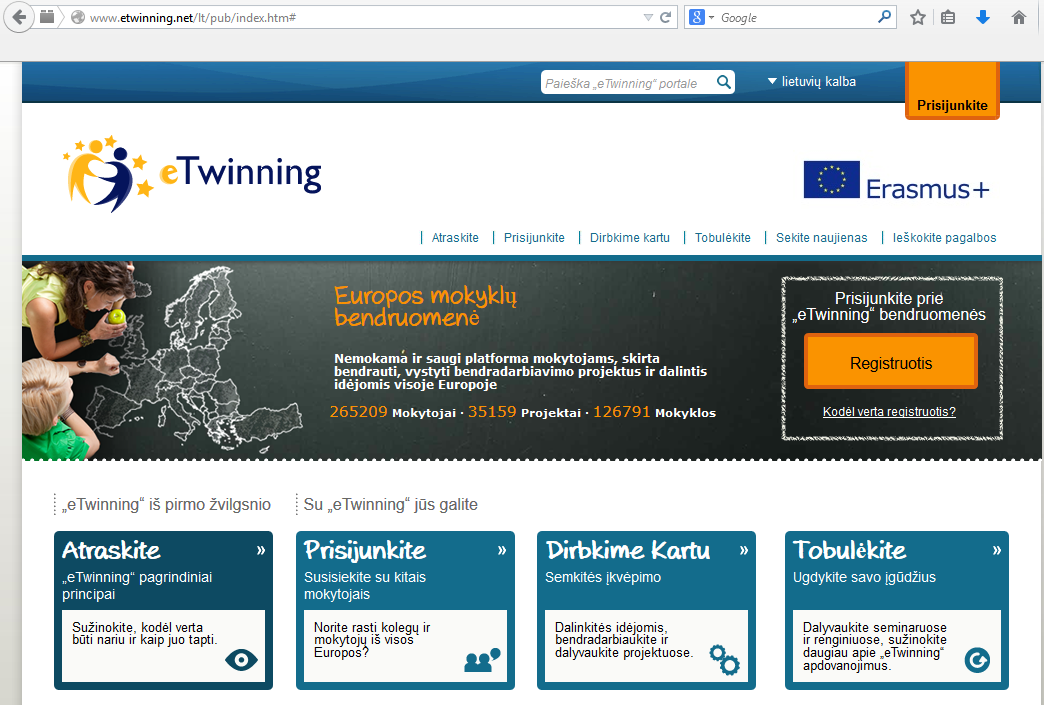 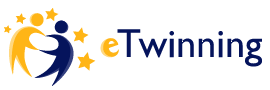 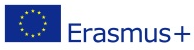 Pasirinkite norimą kalbą. Prisijunkite
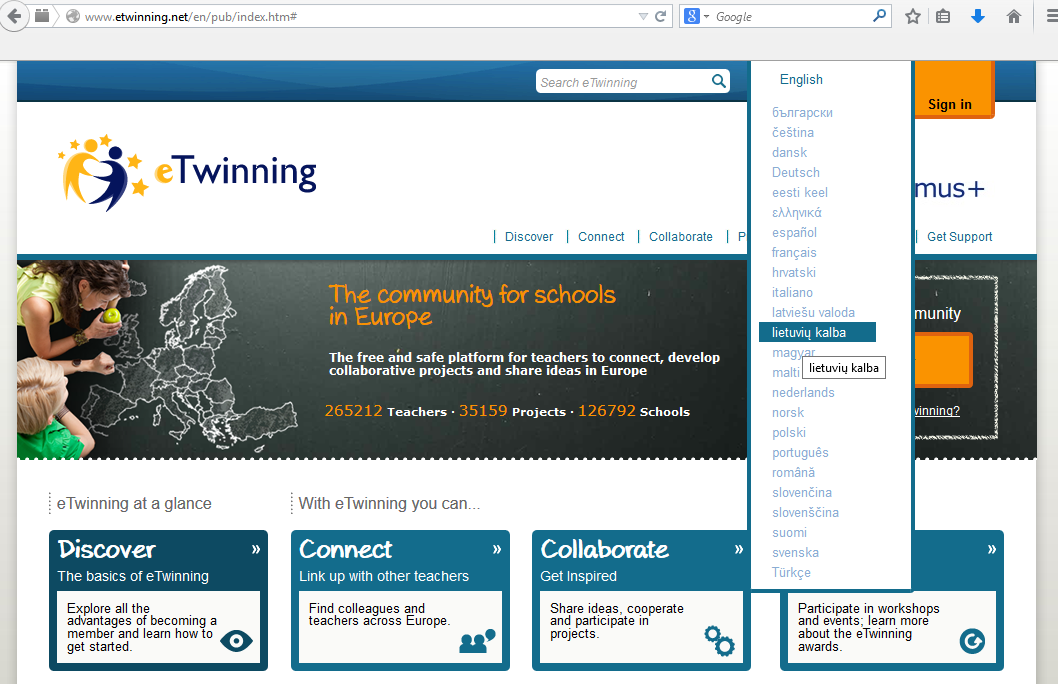 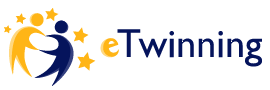 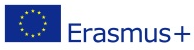 Įveskite vartotojo vardą ir slaptažodį. Prisijunkite
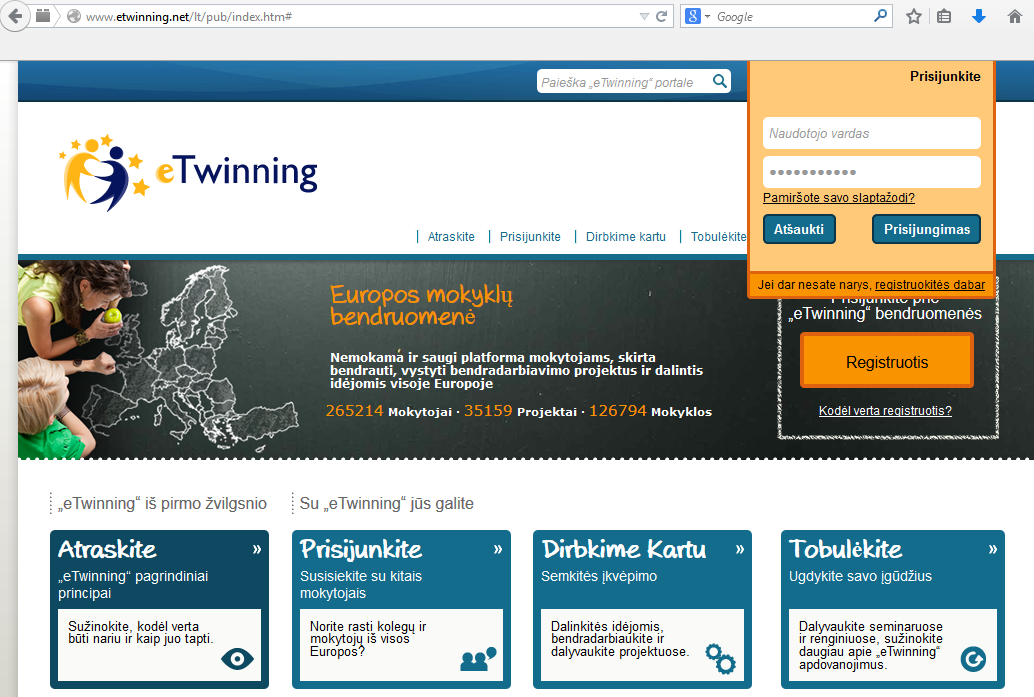 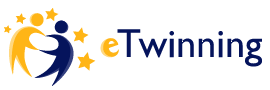 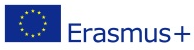 Eikite į darbastalį
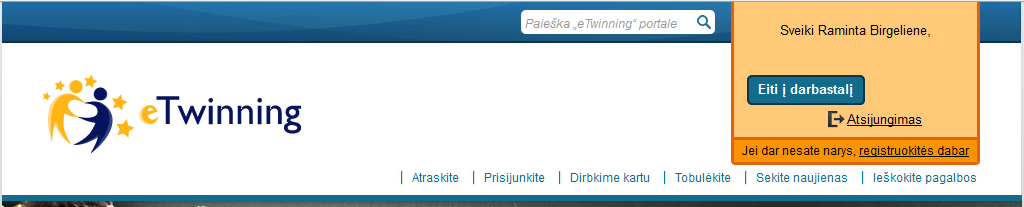 Skaitykite naujienas, tvarkykite  profilį, kurkite projektus, ieškokite eTwinning dalyvių,  bendraukite mokytojų kambariuose, naudokitės ištekliais...
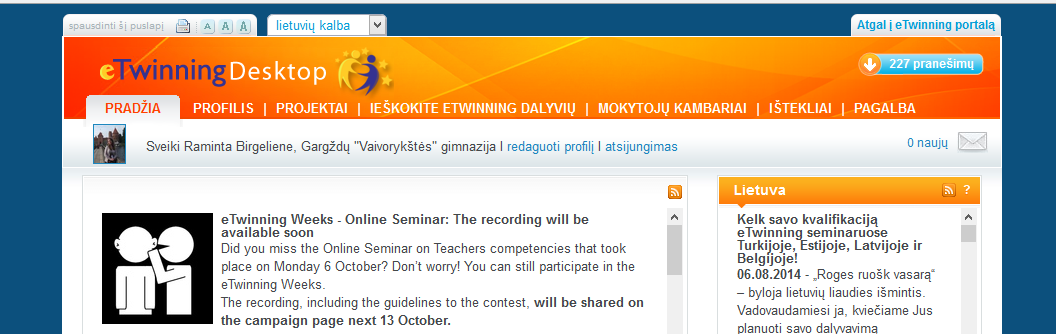 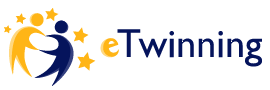 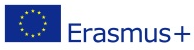 Ieškokite arba patys kurkite naujus eTwinning projektus
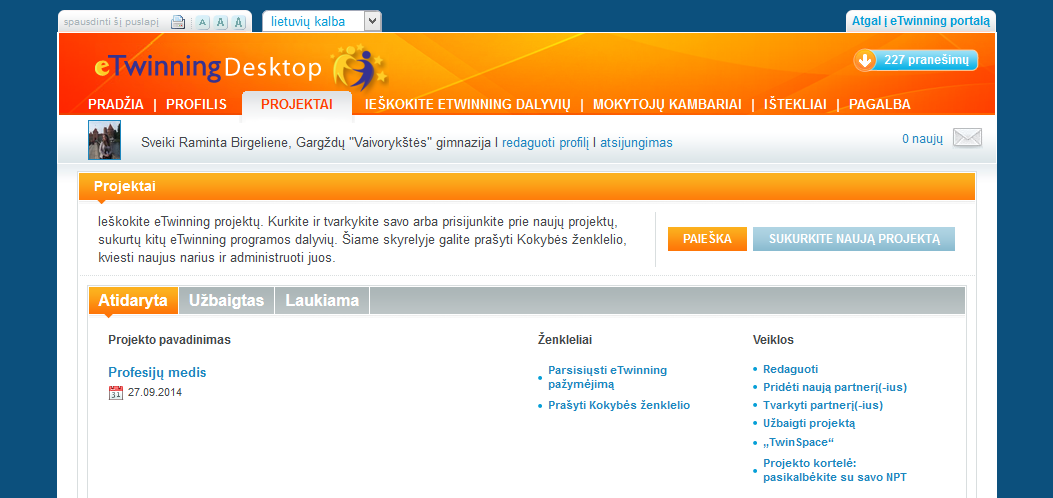 Eikite į projekto privačią erdvę TwinSpace
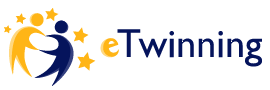 Naujos erdvės TwinSpace apžvalga
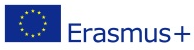 Pasikeiskite kalbą šiai sesijai (jei norite pasikeisti kalbą visam laikui, keiskite ją profilyje)
Pasirinkite vieną iš savo erdvių „TwinSpace“
Naršykite skirtinguose 
šios „TwinSpace“ skyreliuose
Pakeiskite „TwinSpace“ nustatymus
Pasikeiskite savo profilį
Pasitikrinkite savo paštą „TwinMail“
Peržiūrėkite, kaip „TwinSpace“ 
matoma visiems 
internete
Peržiūrėkite ar kurkite puslapius, 
nuotraukas ir video
Mokytojų naujienlaiškyje mokytojai nariai gali rašyti žinutes, matomas tik kitiems mokytojams nariams
Naudokitės projekto žurnalu ir dalinkitės projekto naujienomis viešoje erdvėje „TwinSpace“.
Pradėkite asmeninį pokalbį su kitu prisijungusiu nariu.
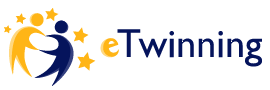 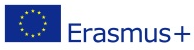 Kurkite puslapius
Redaguokite pasirinktus puslapius
Keiskite puslapių tvarką
Peržiūrėkite, kas sukūrė ir redagavo puslapį
Sukurkite naują puslapį
Peržiūrėkite puslapius, kuriuos suarchyvavote ir taip padarėte nematomais. Šiuos puslapius galima padaryti vėl matomais.
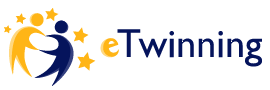 Puslapių kūrimas: redagavimo režimas
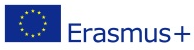 Kontroliuokite, kas gali redaguoti šį puslapį
Spustelėkite pavadinimą, kad galėtumėte redaguoti
Kontroliuokite, kas gali matyti šį puslapį*
Nepamirškite išsaugoti pakeitimų kaskart redaguodami puslapį!
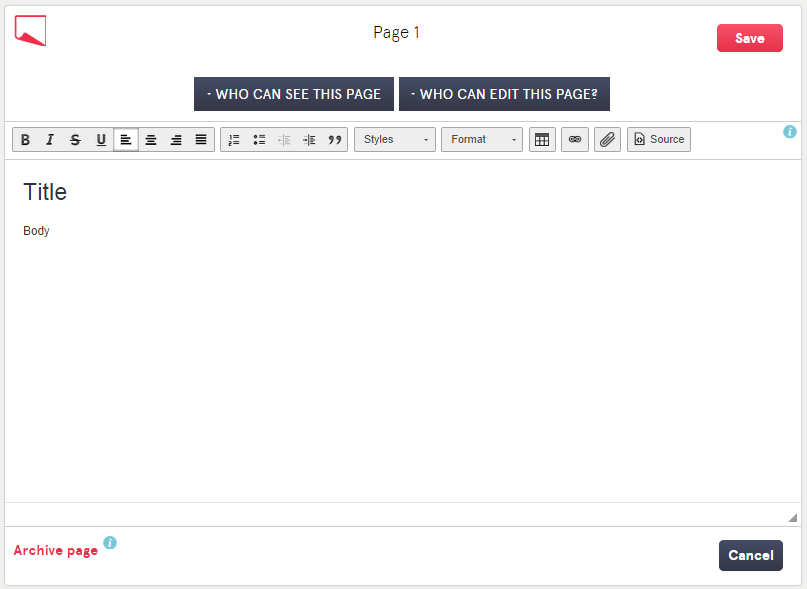 Formatuokite puslapio turinį
Įterpkite nuotrauką, video ar failą iš išteklių, atsiųstų į medžiagos skyrelį
Archyvuokite šį puslapį - tai reiškia, kad šis puslapis daugiau nebebus matomas erdvėje „TwinSpace“. Šią būseną visada galėsite grąžinti į pradinę
Atšaukti redagavimą
*Pastaba: jei publikuojate puslapį viešai, įsitikinkite, kad nepažeidžiate nuotraukų, video ir failų autorių teisių. Jei nuotraukose ar vaizdo įrašuose matomi nepilnamečiai, būtina turėti jų tėvų sutikimą publikuoti medžiagą internete.
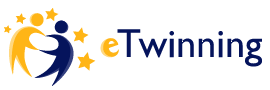 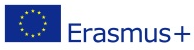 Medžiaga — nuotraukos
Ieškokite nuotraukų, 
video ar failų medžiagos skyrelyje
Tempkite ar pasirinkite nuotraukas 
iš savo kompiuterio, 
kad galėtumėte įkelti jas į savo „TwinSpace“
Kurkite albumus ir 
tvarkykite savo nuotraukas
Patarimas: Galite lengvai įterpti savo nuotraukas, video ir failus į savo sukurtą puslapį. 
Daugiau informacijos rasite skaidrėje apie puslapių redagavimą.
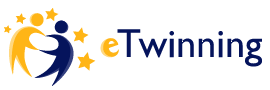 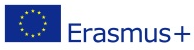 Medžiaga — vaizdo įrašai
Spustelėkite „Pridėti vaizdo įrašą“ ir įterpkite video iš svetainės „YouTube“ ar „Vimeo“
Ieškokite nuotraukų, 
video ar failų
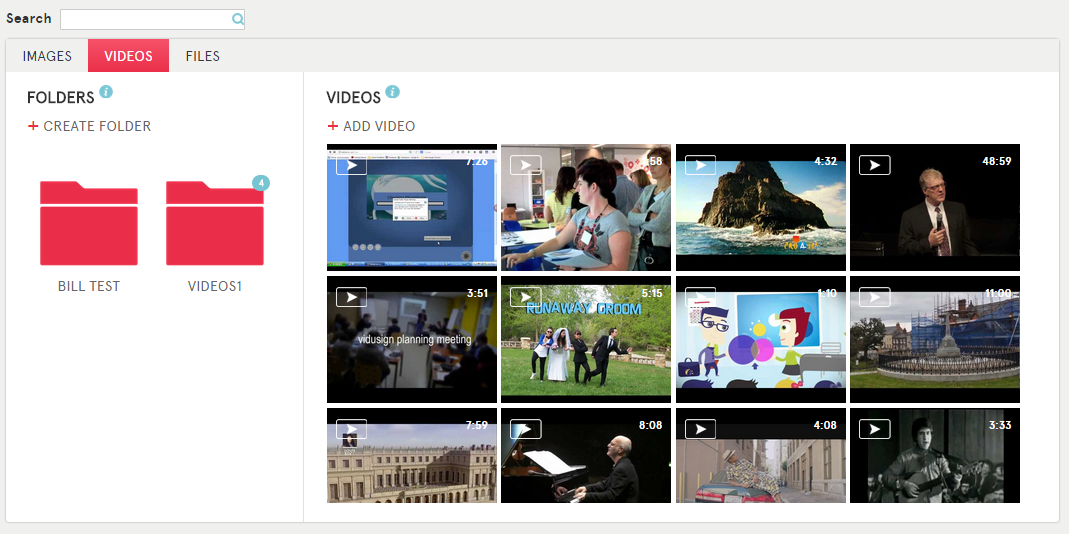 Kurkite aplankus ir 
tvarkykite savo vaizdo įrašus
Patarimas: Galite lengvai įterpti savo nuotraukas, video ir failus į savo sukurtą puslapį. 
Daugiau informacijos rasite skaidrėje apie puslapių redagavimą.
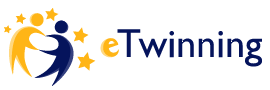 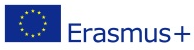 Medžiaga — failai
Tempkite failą čia ar spustelėkite „Siųsti failą“
Ieškokite nuotraukų, 
video ar failų
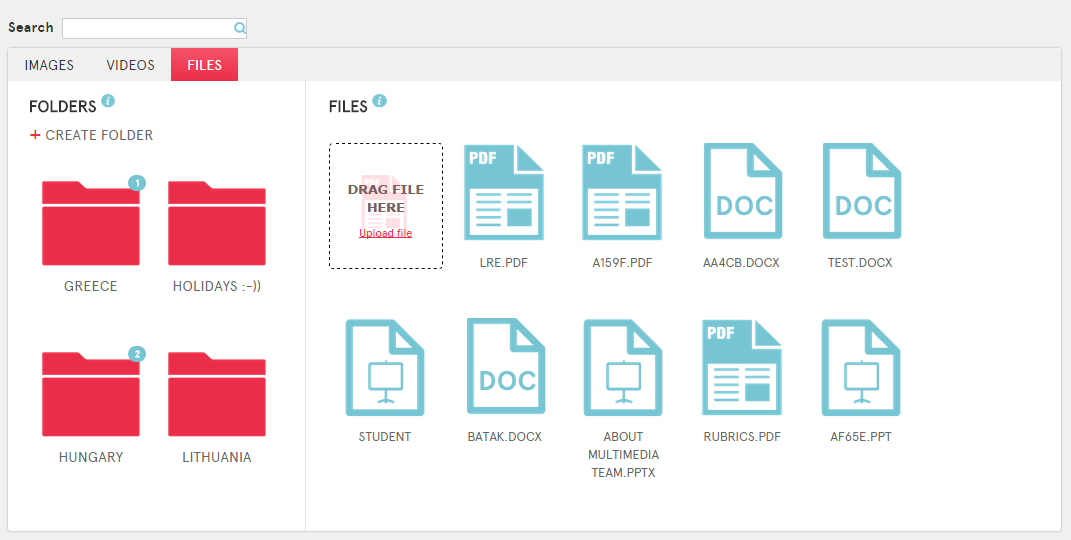 Kurkite aplankus ir 
tvarkykite savo failus
Patarimas: Galite lengvai įterpti savo nuotraukas, video ir failus į savo sukurtą puslapį. 
Daugiau informacijos rasite skaidrėje apie puslapių redagavimą.
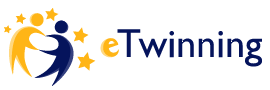 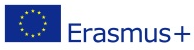 Forumai
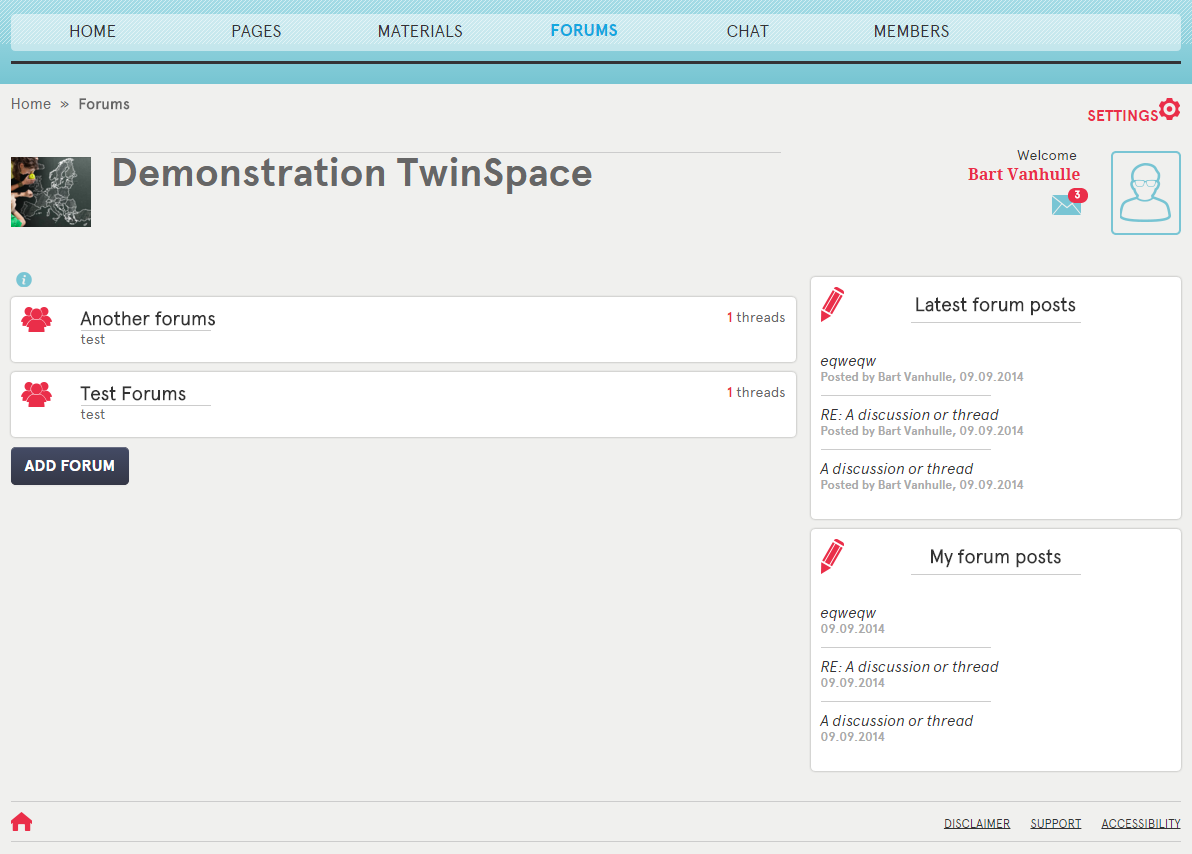 Naujausi įrašai visuose forumuose
Forumų sąrašas
Kurkite naują forumą
Jūsų naujausi įrašai forumuose
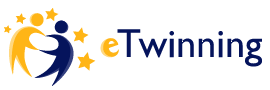 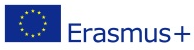 Forumai — temų kūrimas
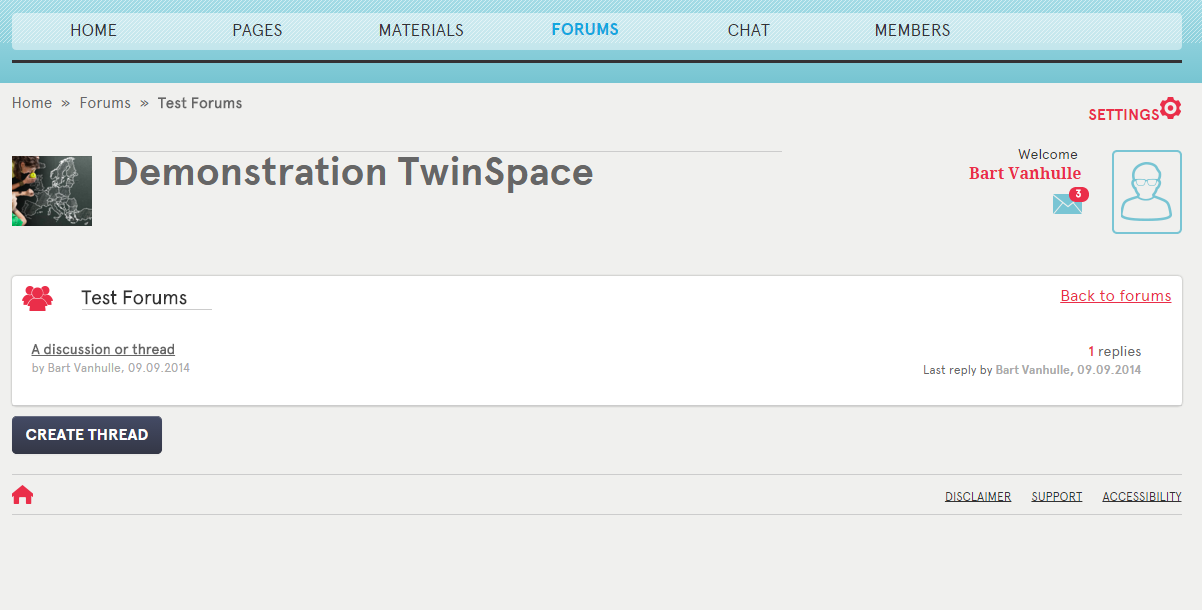 Forumo pavadinimas
Grįžkite į forumų sąrašą
Forumo temos
Kurkite naują forumo temą
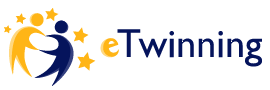 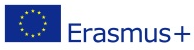 Forumai — atsakymas į temą
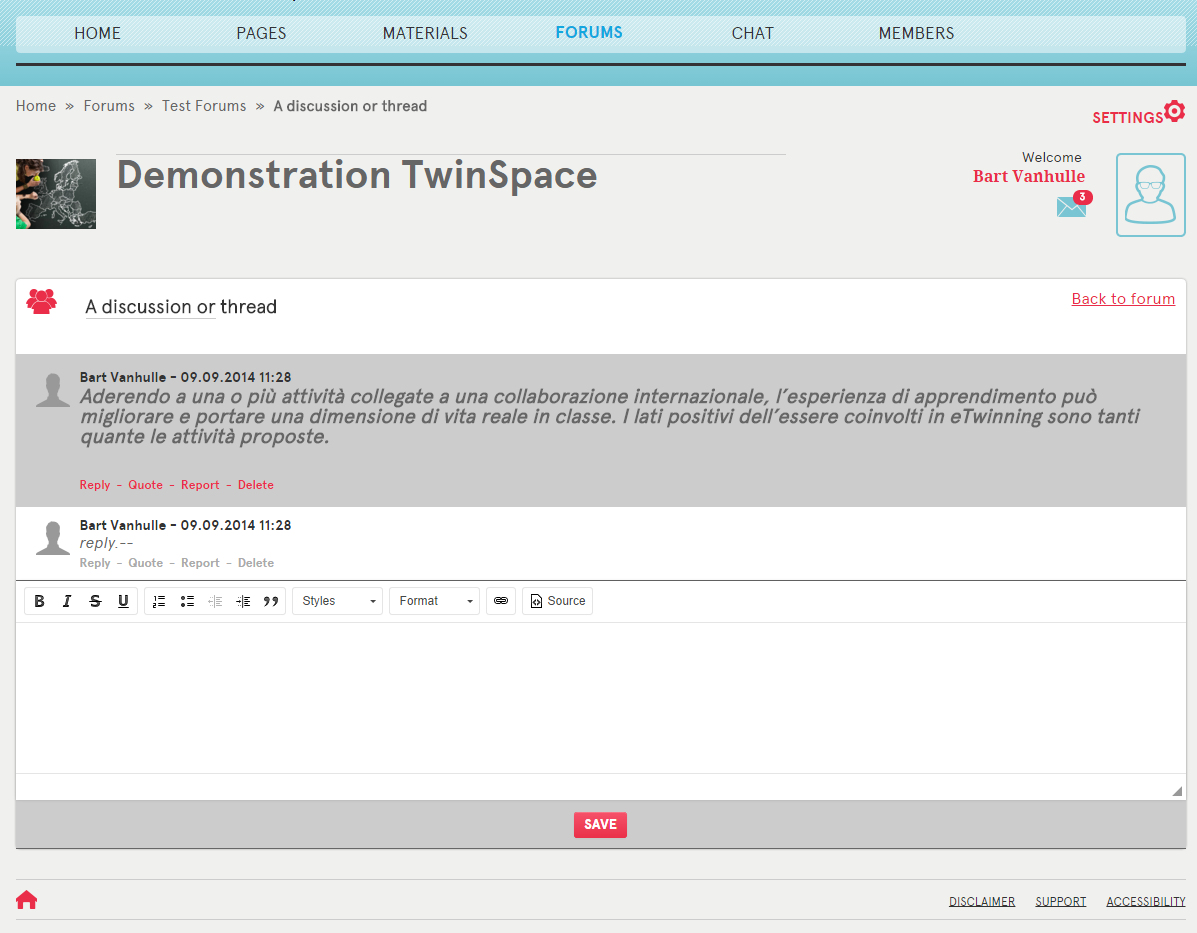 Grįžkite į forumo temų sąrašą
Temos pavadinimas
Rašykite savo atsakymą į šią temą čia ir išsaugokite.
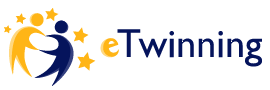 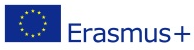 Pokalbiai
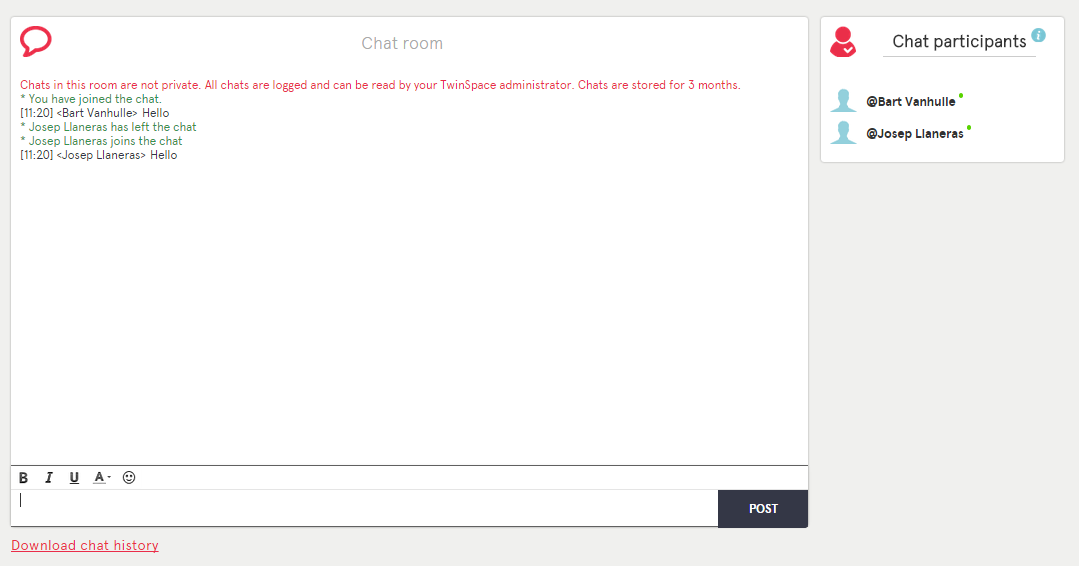 Peržiūrėkite sąrašą, kas yra šiame pokalbių kambaryje
Pokalbių langas
Kalbėkite čia
Patarimas: Mokytojai gali peržiūrėti šio forumo pokalbių istoriją. Įrašai ištrinami po 3 mėnesių.
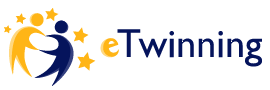 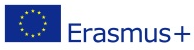 Nariai
Filtruokite pagal narių tipą
Ieškokite narių
Kvieskite naujus narius
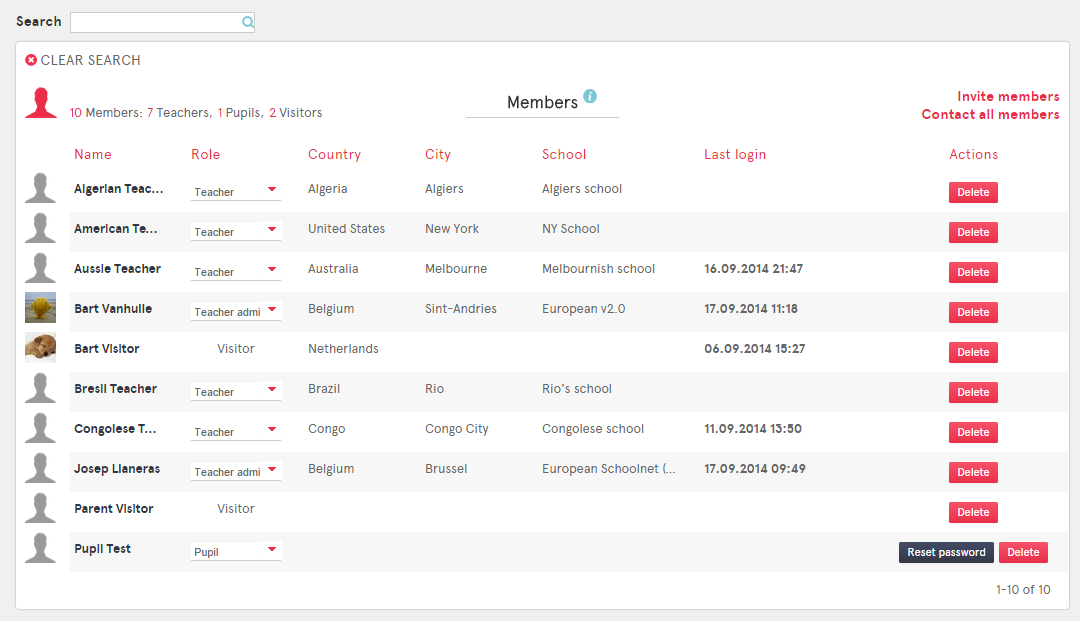 Siųskite žinutę visiems šios „TwinSpace“ nariams
Panaikinkite narį
Narių sąrašas
Pakeiskite nario tipą
Pakeiskite mokinių slaptažodžius
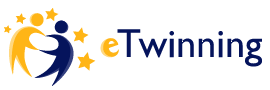 Nariai — naujų narių pridėjimas
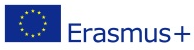 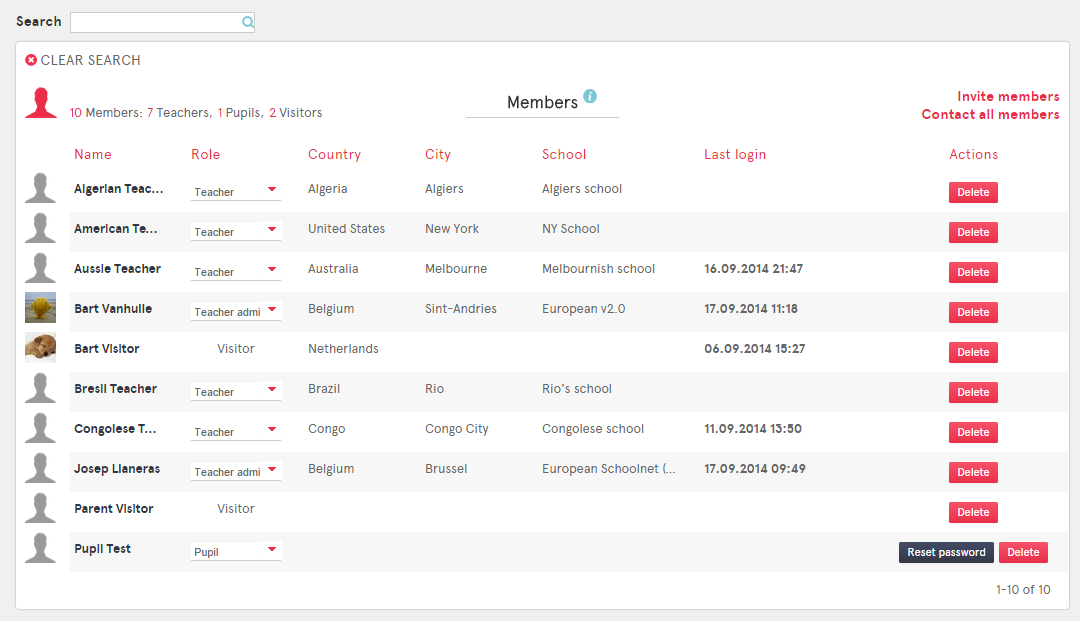 Pasirinkite, iš kokios šalies kviečiate mokytoją. Atkreipkite dėmesį, jeigu ši šalis dalyvauja programoje „eTwinning“, tuomet mokytojus galite pridėti „eTwinning“ darbastalyje.
1 – spauskite „Kviesti narius“, kad galėtumėte į savo „TwinSpace“ įtraukti naujus narius
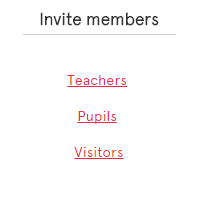 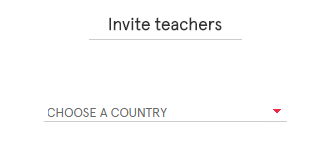 2 – pasirinkite, kokio tipo narius norite kviesti
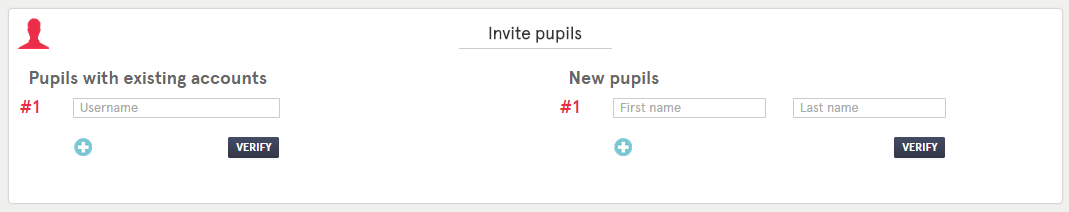 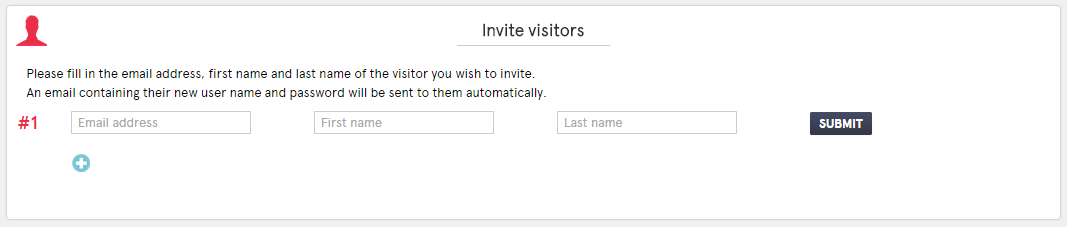 Užpildykite informaciją apie kviečiamą mokinį(-ius).
Užpildykite informaciją apie kviečiamą narį lankytoją.
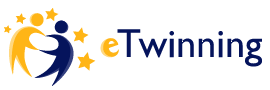 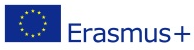 TwinMail
Kurkite naują el. laišką
Peržiūrėkite, kiek neperskaitytų žinučių turite
Perkelkite el. laišką į „Šiukšliadėžę“
Peržiūrėkite daugiau informacijos apie šį el. laišką
Peržiūrėkite daugiau savo el. laiškų
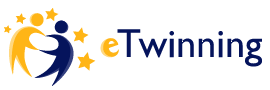 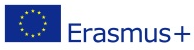 Profilis
Redaguokite „TwinSpace“ profilį ir pasikeiskite savo profilio nuotrauką bei atnaujinkite informaciją rodomą jūsų profilyje
Peržiūrėkite visų savo erdvių „TwinSpace“ sąrašą
Palikite žinutę šiam nariui. Ji bus matoma visose jo/jos erdvėse „TwinSpace“
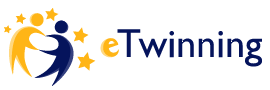 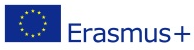 Profilis — redaguokite profilį
Pasikeiskite savo vardą ir el. paštą „eTwinning“ darbastalio profilio skyrelyje.
Įtempkite čia nuotrauką arba spauskite „Naršykite ir siųskite“, kad pasirinktumėte iš savo kompiuterio ar įrenginio.
Trumpai aprašykite save čia.
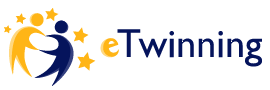 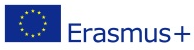 Nustatymai
Spustelėkite čia ir atsidarykite „TwinSpace“ nustatymų skyrelį
Pakeiskite pavadinimą ir aprašymą
Pakeiskite savo „TwinSpace“ išvaizdą
Pasikeiskite savo 
„TwinSpace“ logotipą
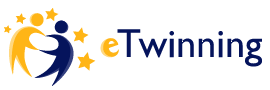 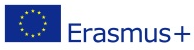 Veiklos
Sukurti Profesijų medį
Medis (kamienas)
Lapai (užrašyta profesija)
Medis su lapais (klijuojami lapai)

Rezultatą pasižiūrėti TwinSpace erdvėje
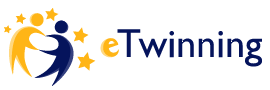 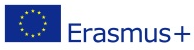 Veiklos
Registruotis
Ieškoti eTwinning dalyvių
Kviesti bendrauti
Patvirtinti kvietimą
Pasirinkti kortelę:
www.etwinning.net
Raminta Birgėlienė
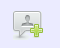 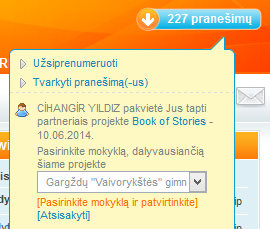 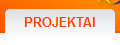 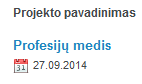 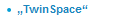 Junkitės ir tobulėkite